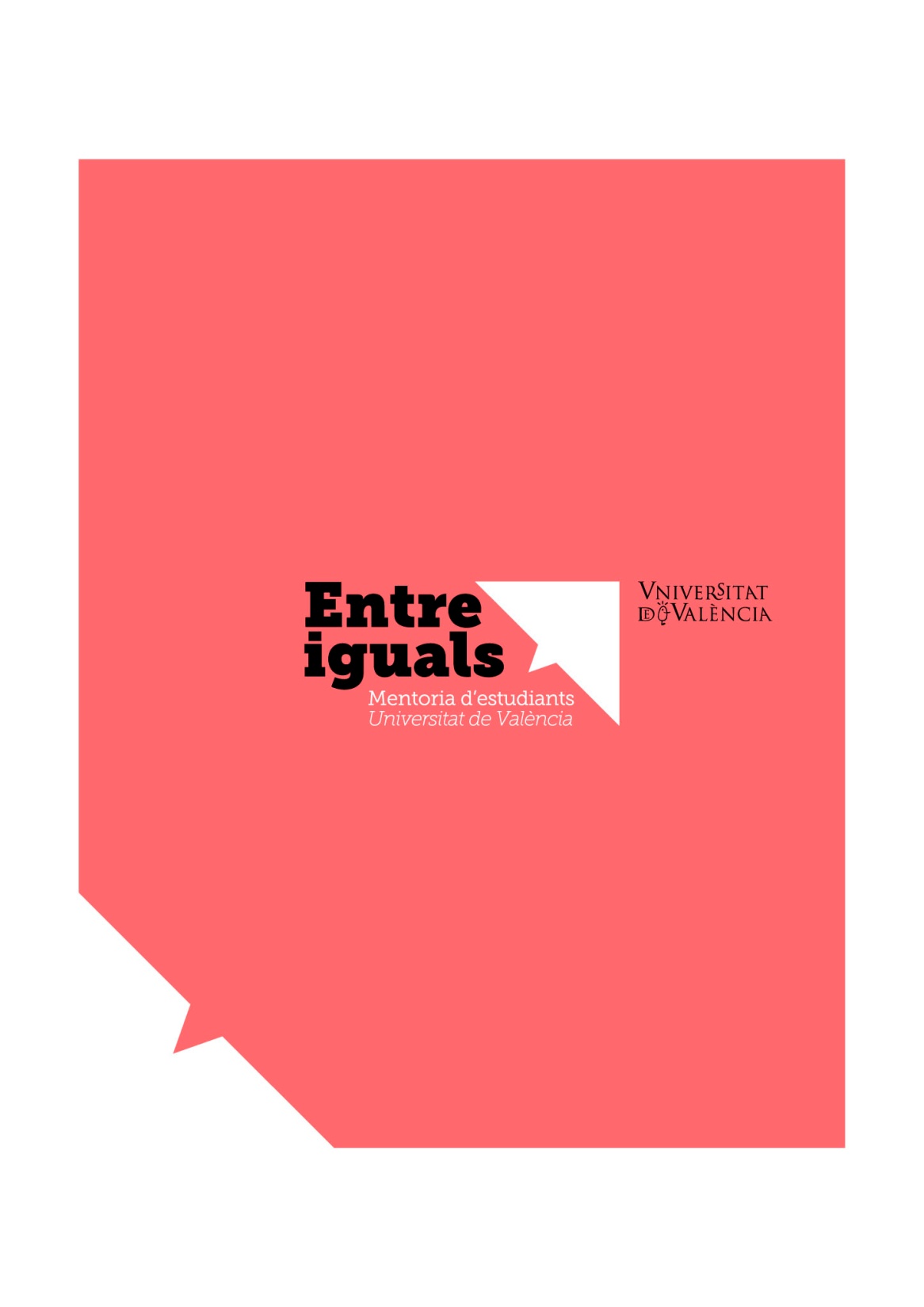 Vols ser Mentor o Mentora?
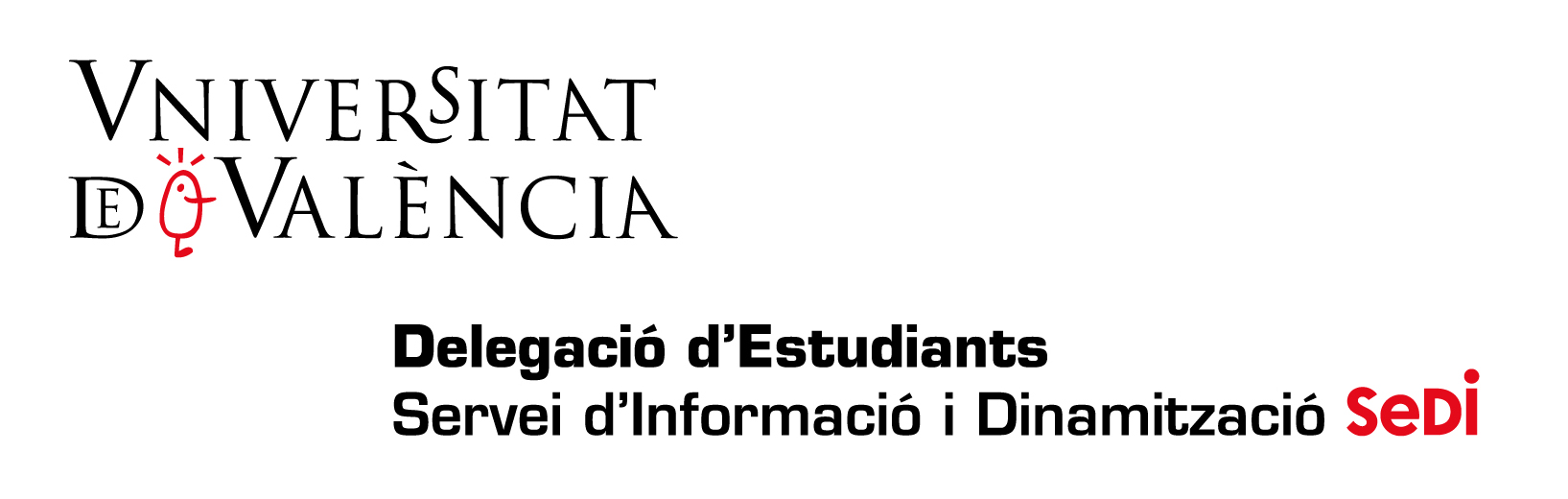 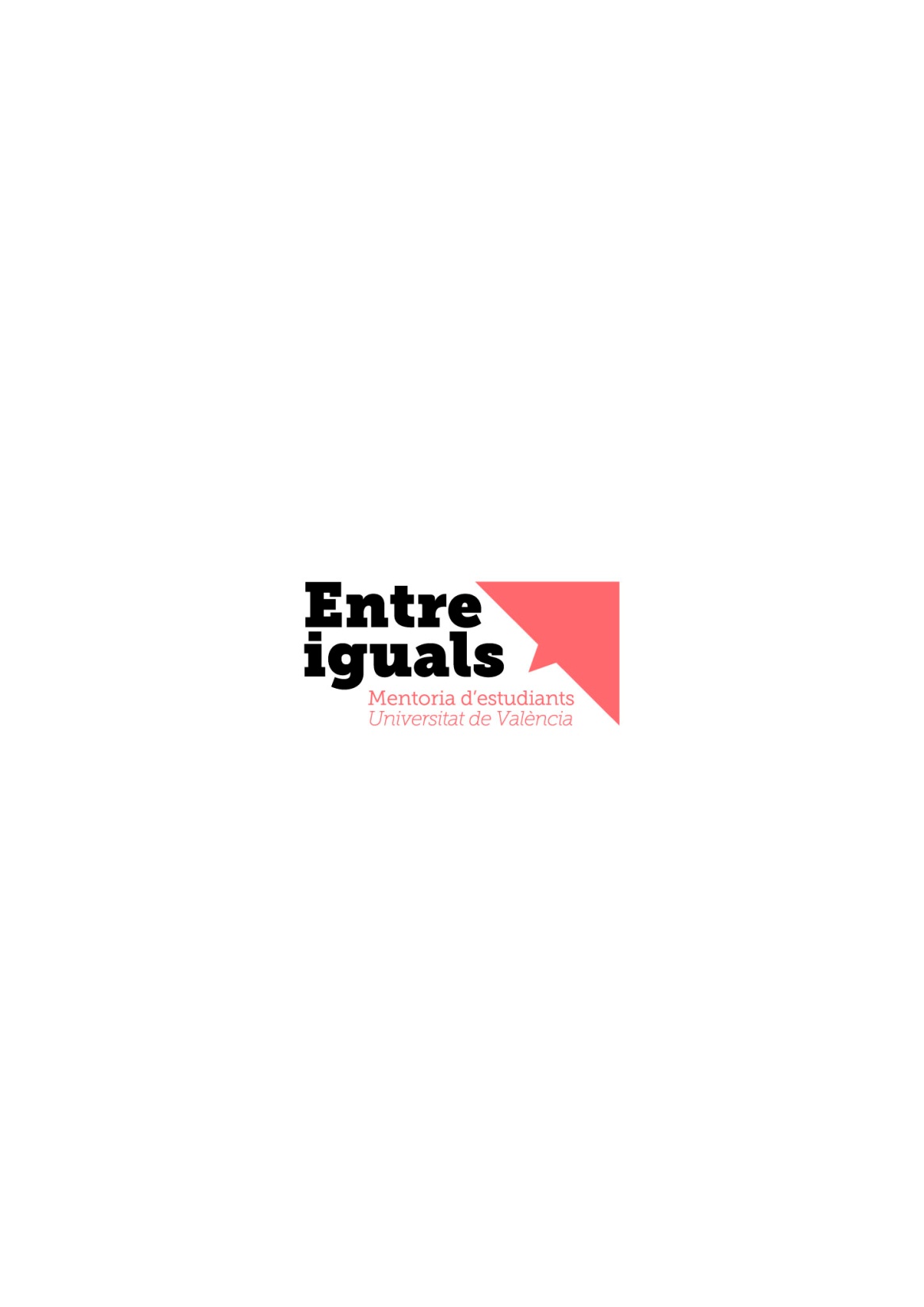 Què és un mentor o mentora?
És qui acompanya un nou estudiant o estudianta en el seu primer curs a la Universitat i contribueix a la seua integració acadèmica, social i institucional. 

També hi ha la opció d’acompanyar estudiants incoming que arribe a la UV per fer una estada
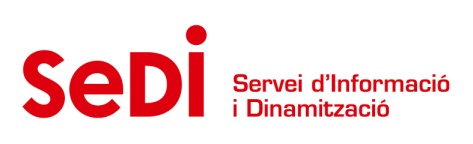 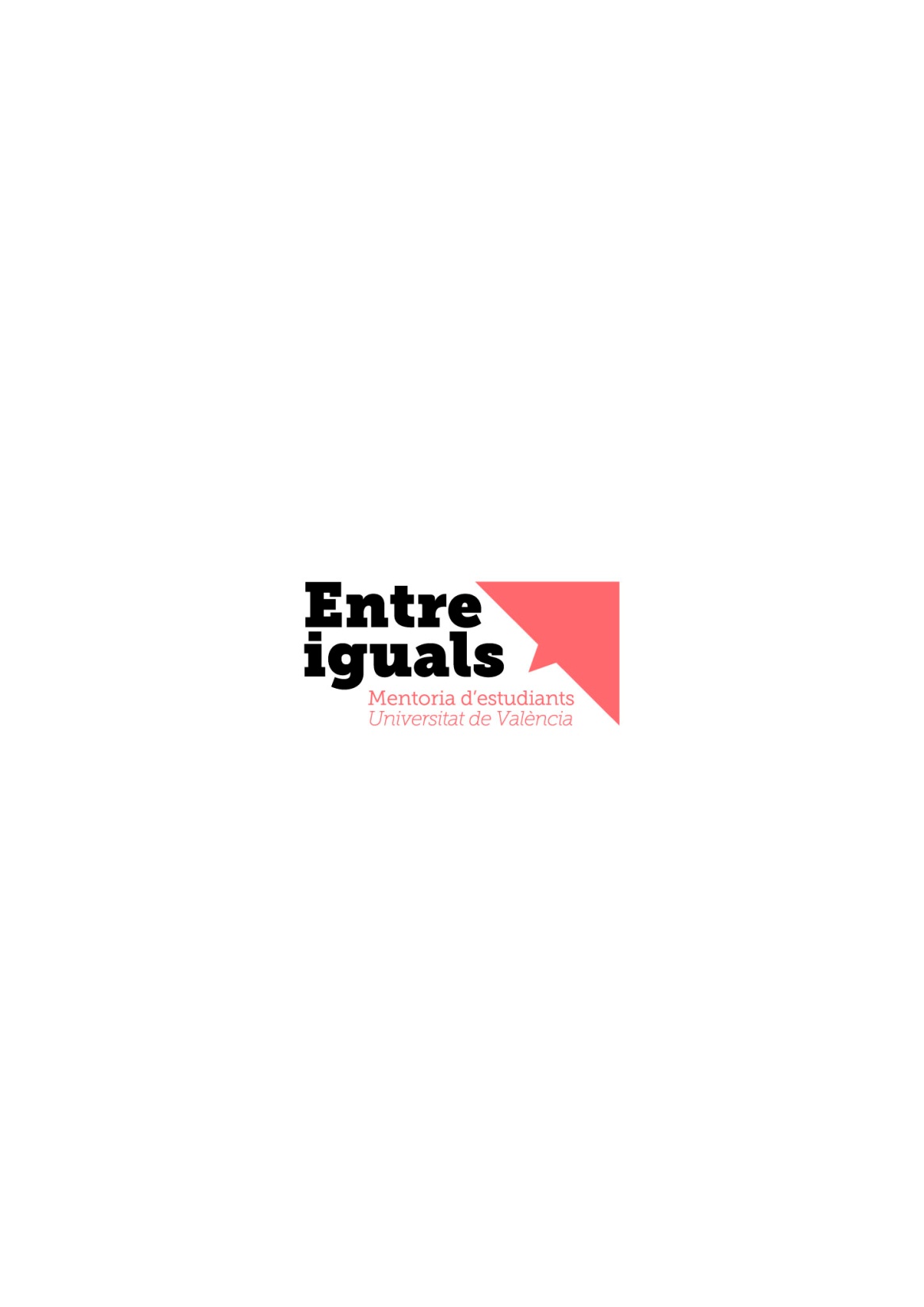 Per què estudiants mentors o mentores?
•Per què els estudiants i estudiantes són una part fonamental  de la Universitat. 
•Per què la seua experiència personal és important per als nous estudiants. 
•Per què facilita d’igual a igual la ubicació a la Universitat a un altre estudiant.
•Per què té proximitat i accesibilitat amb els nous estudiants o els estudiants incoming
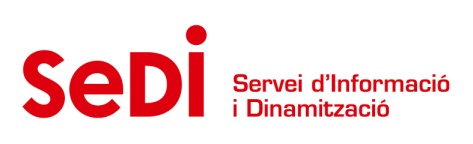 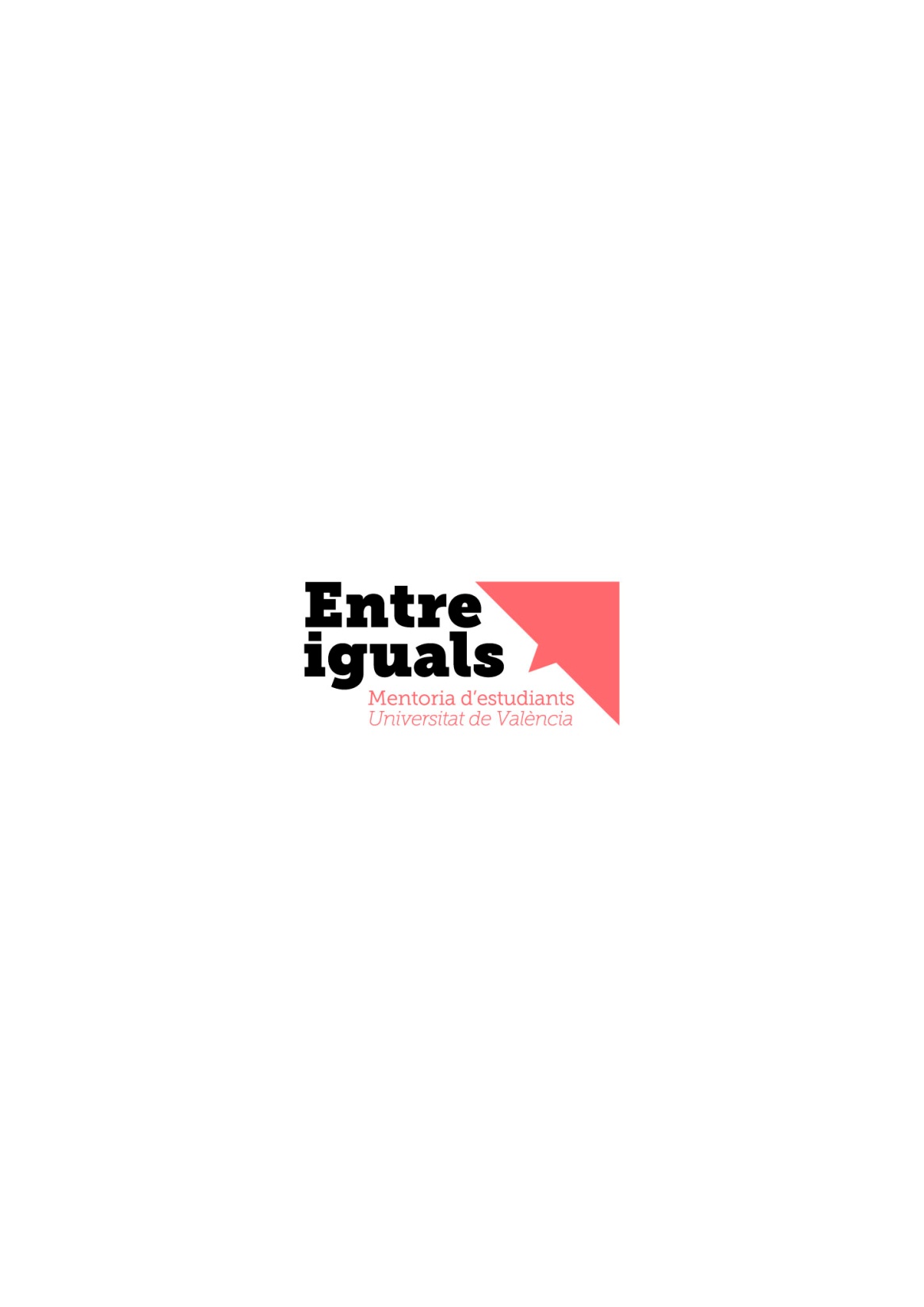 De qui pots ser mentor o mentora?
Els estudiants que participen al programa poden ser mentors o mentores:

	• d’estudiants i estudiantes de nou accès (1er) 
	• d’estudiants i estudiantes incoming (erasmus)


 <www.uv.es/entreiguals>
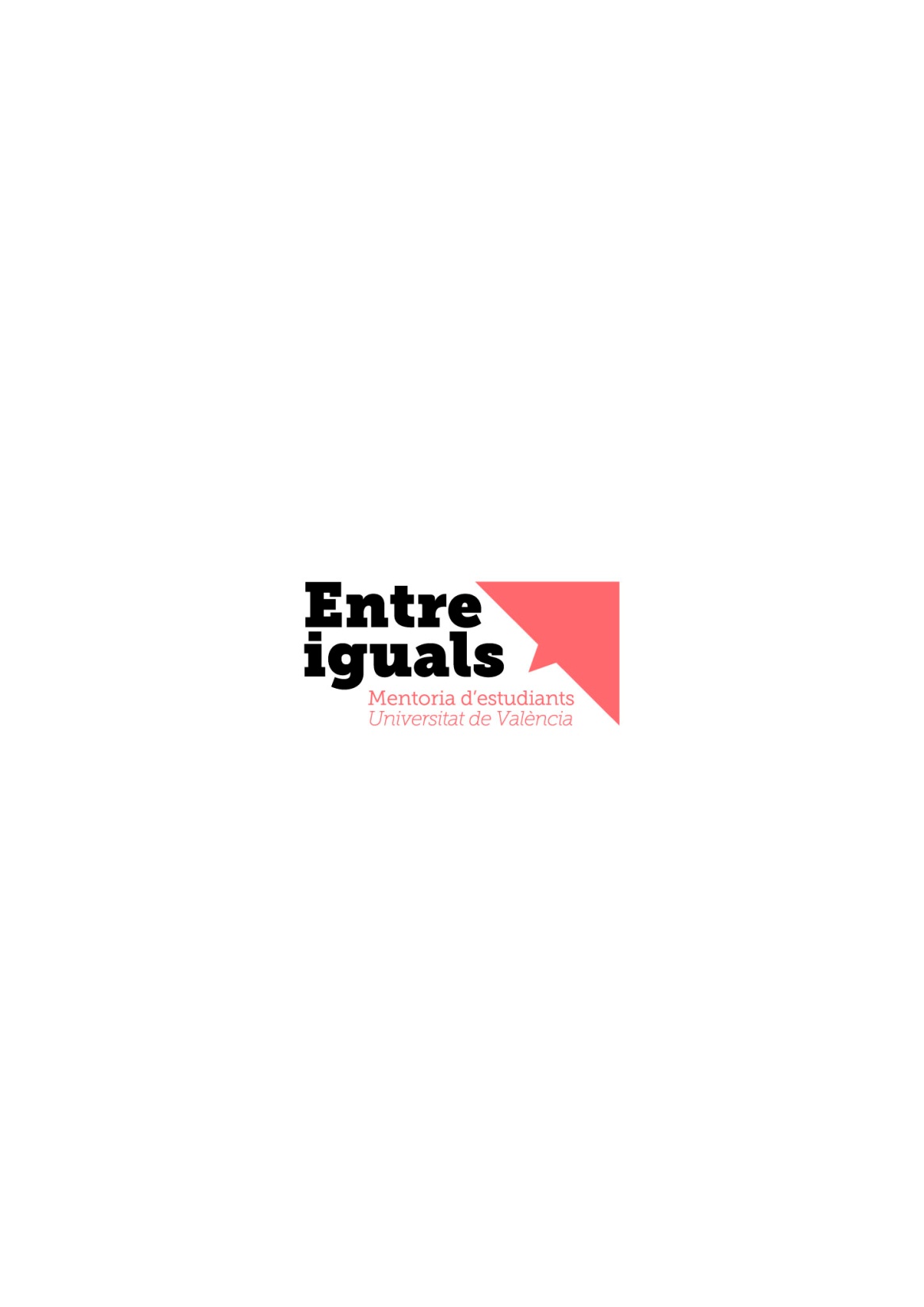 QUI HI INTERVÉ?
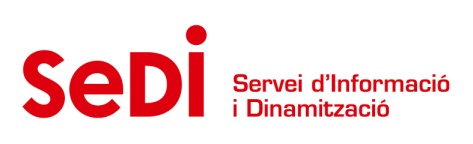 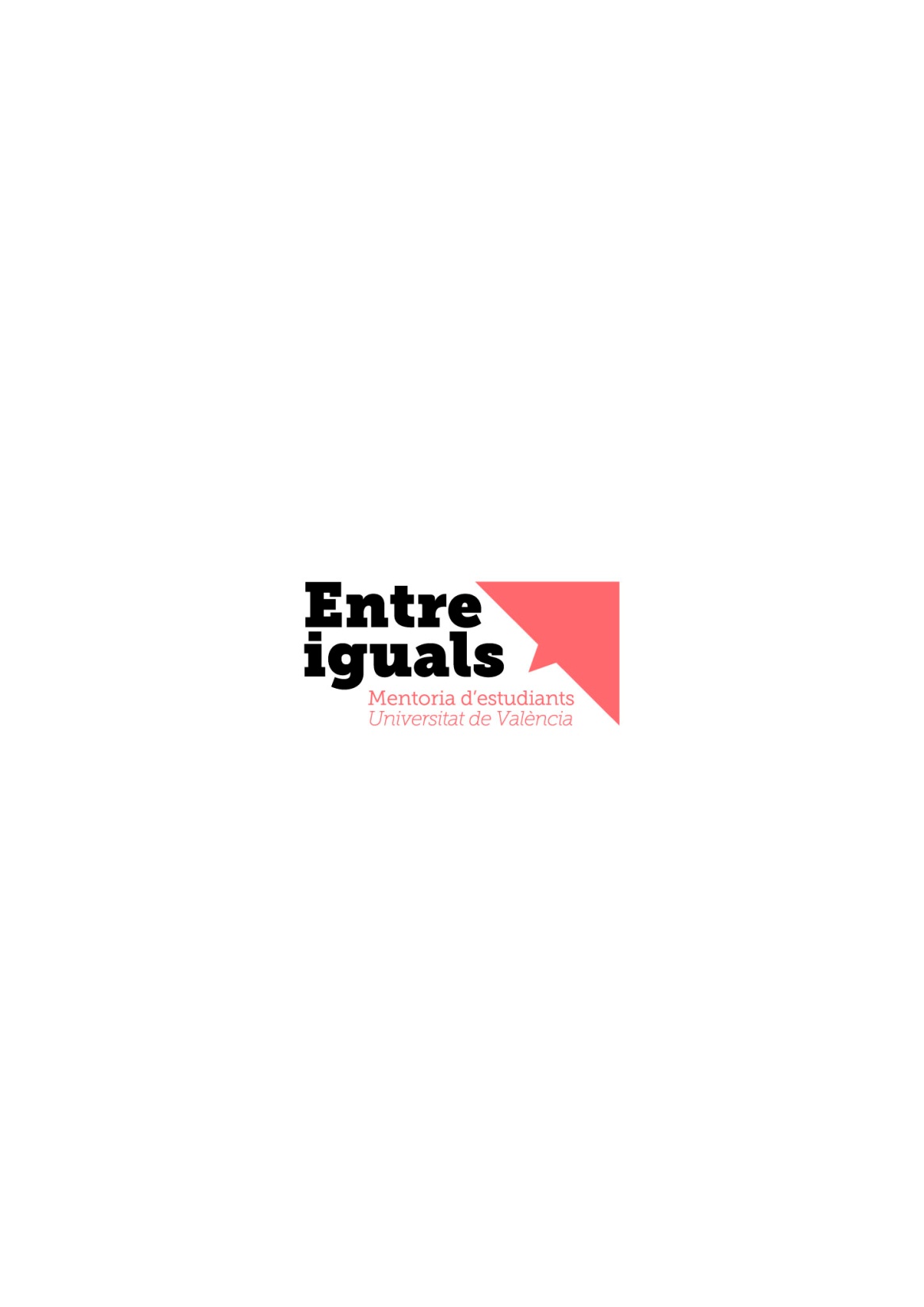 Quin reconeixement té el mentor o la mentora?
Reconeixement

El mentor per la seua participació té un reconeixement de 3 crèdits ECTS dels 6 per participació per a l’estudiantat de grau que s’incorporaran l’últim any de la carrera 

La incorporació de crèdits en l’expedient devenga les taxes previstes en la Llei de Taxes de la Generalitat Valenciana: el 25% del preu del crèdit en la titulació que estàs cursant
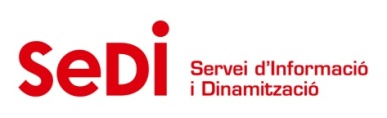 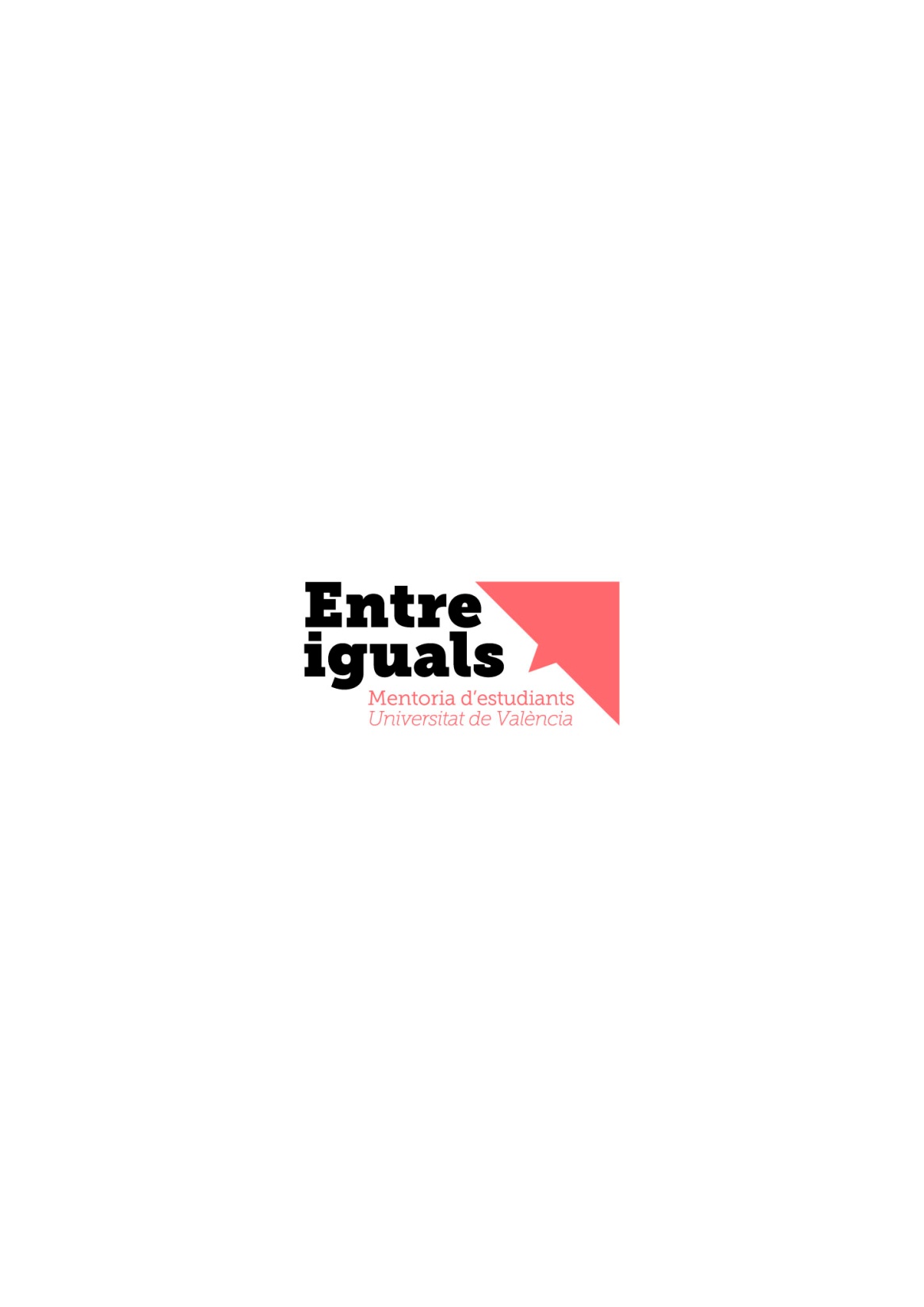 Què ha de fer el mentor o mentora?
1 Difondre
Participar en les accions del centre en l’acollida dels nous estudiants (matrícula, primers dies de classe, ..)
2 Presentar-se
Realització de les presentacions i inici del contacte en la data que determine el centre
Els mentors incoming: Realitzar el primer contacte electrònic en juliol i mantindre el contacte fins l’arribada de l’estudiant a la ciutat per tal de facilitar:
Allotjament, tràmits i gestions inicials a la UV i informació bàsica de la ciutat
3 Trobar-se
Planificar el nombre d’encontres conjunts amb els mentoritzats per a abordar tots el continguts prevists en el programa
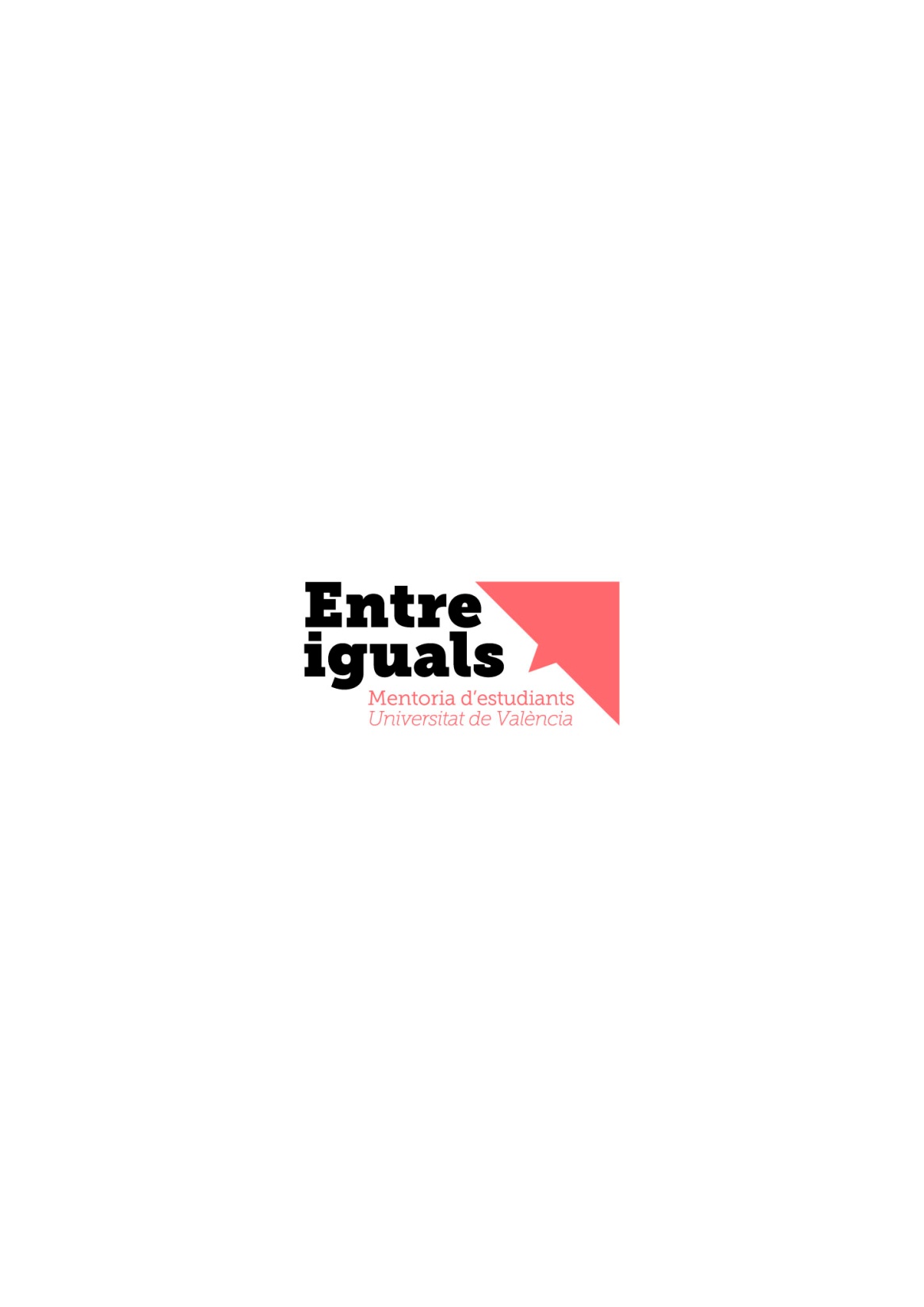 Què ha de fer el mentor o mentora?
4 Relacionar-se
Participar amb el grup de mentoritzats/des en les activitats guiades de descoberta de la Universitat.
Establir un contacte electrònic setmanal durant el primer quadrimestre i al mes durant el segon.
Facilitar el descobriment de la ciutat i de l’entorn universitari
5 Atendre i respondre
Atenció espontània de dubtes i consultes dels estudiants mentoritzats, bàsicament a través d’entorns virtuals.
Enregistrar la realització de les accions en la plataforma del programa.
Planificar un encontre durant els 15 primers dies del segon quadrimestre per valorar els primers resultats avaluatius, detectar dificultats, transferir a assessories,... 
Emplenar un informe final.
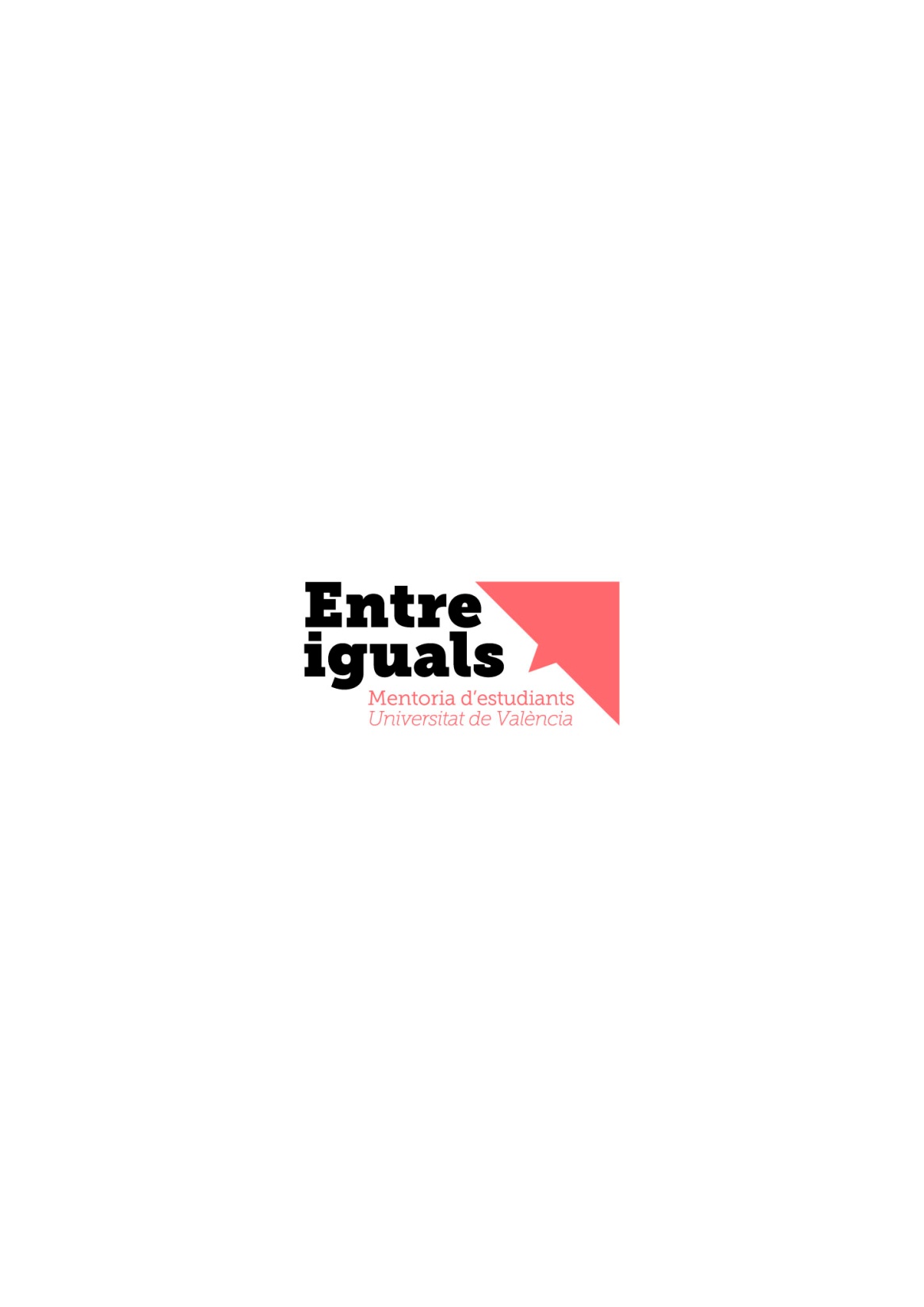 Què ha de fer el mentor o mentora?
6 Formar-se